ОБЩИЕ ПРИНЦИПЫ РАЗРАБОТКИ ПРОГРАММНОГО ОБЕСПЕЧЕНИЯ
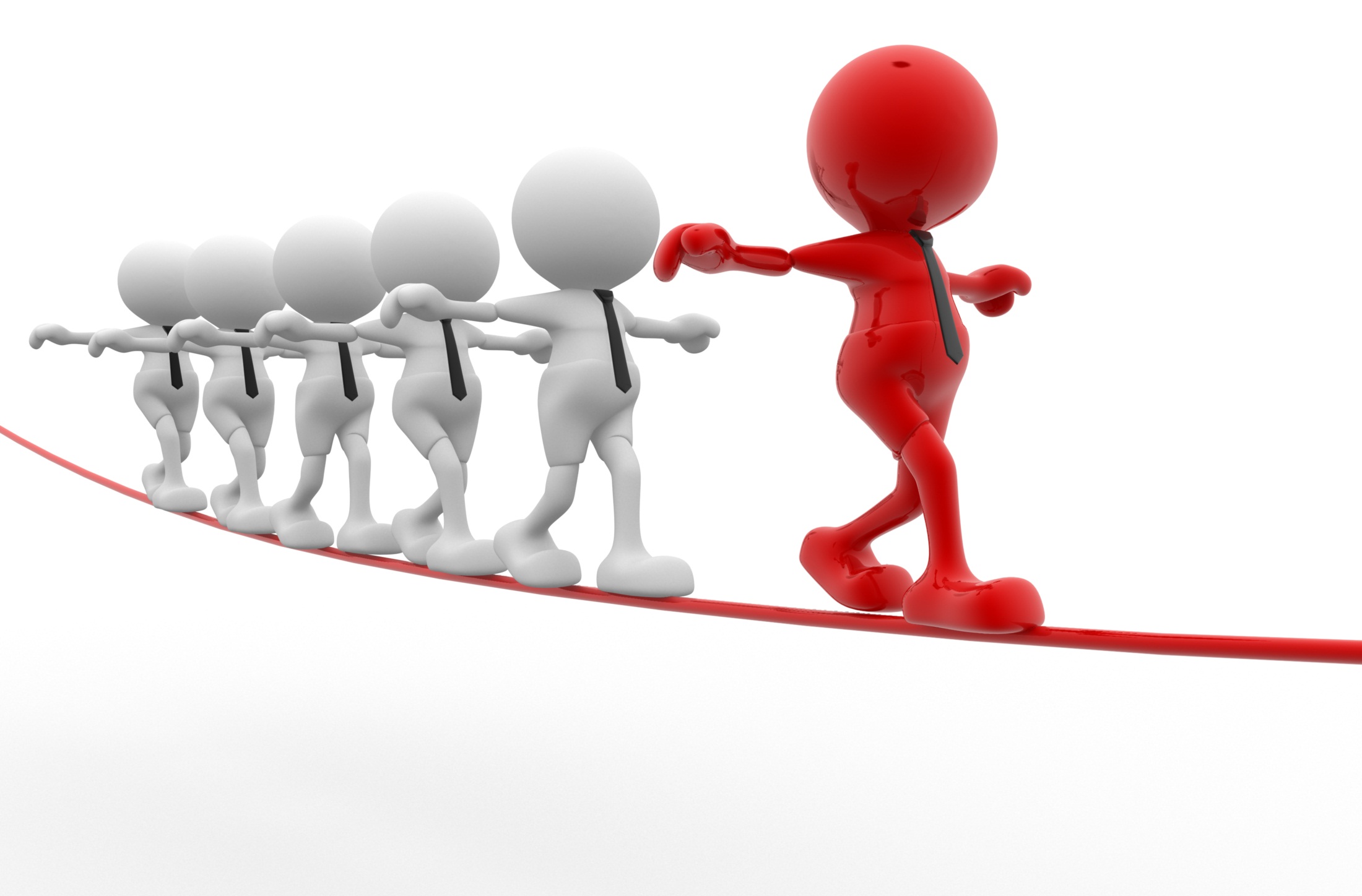 Базовые процессы разработки ПО
1.     Разработка спецификации ПС. Это фундамент любого программного средства. Спецификация определяет все функции и действия, которые будет выполнять разрабатываемая система.
2.     Проектирование и реализация ПС. Это процесс непосредственного создания ПС на основе спецификации.
3.     Аттестация ПС. Разработанное программное средство должно быть аттестовано на соответствие требованиям заказчика.
4.     Эволюция ПС. Любые программные системы должны модифицироваться в соответствии с изменениями требований заказчика.
Жизненный цикл ПО
Жизненный цикл программного средства – это совокупность процессов (software process), которая отражает его различные состояния, начиная с момента принятия решения о необходимости создания программного средства и заканчивая его полным изъятием из эксплуатации.
Жизненный цикл ПО
разработка ПС, 
производство программных  изделий (ПИ)
эксплуатация ПС.
Стадия разработки
внешнее описание, 
конструирование,
кодирование (программирование в узком смысле) 
аттестация ПС
Конструирование
разработка архитектуры, 
разработка структур программ и данных
детальная спецификация